Information and Communication Technology
Shortnotes
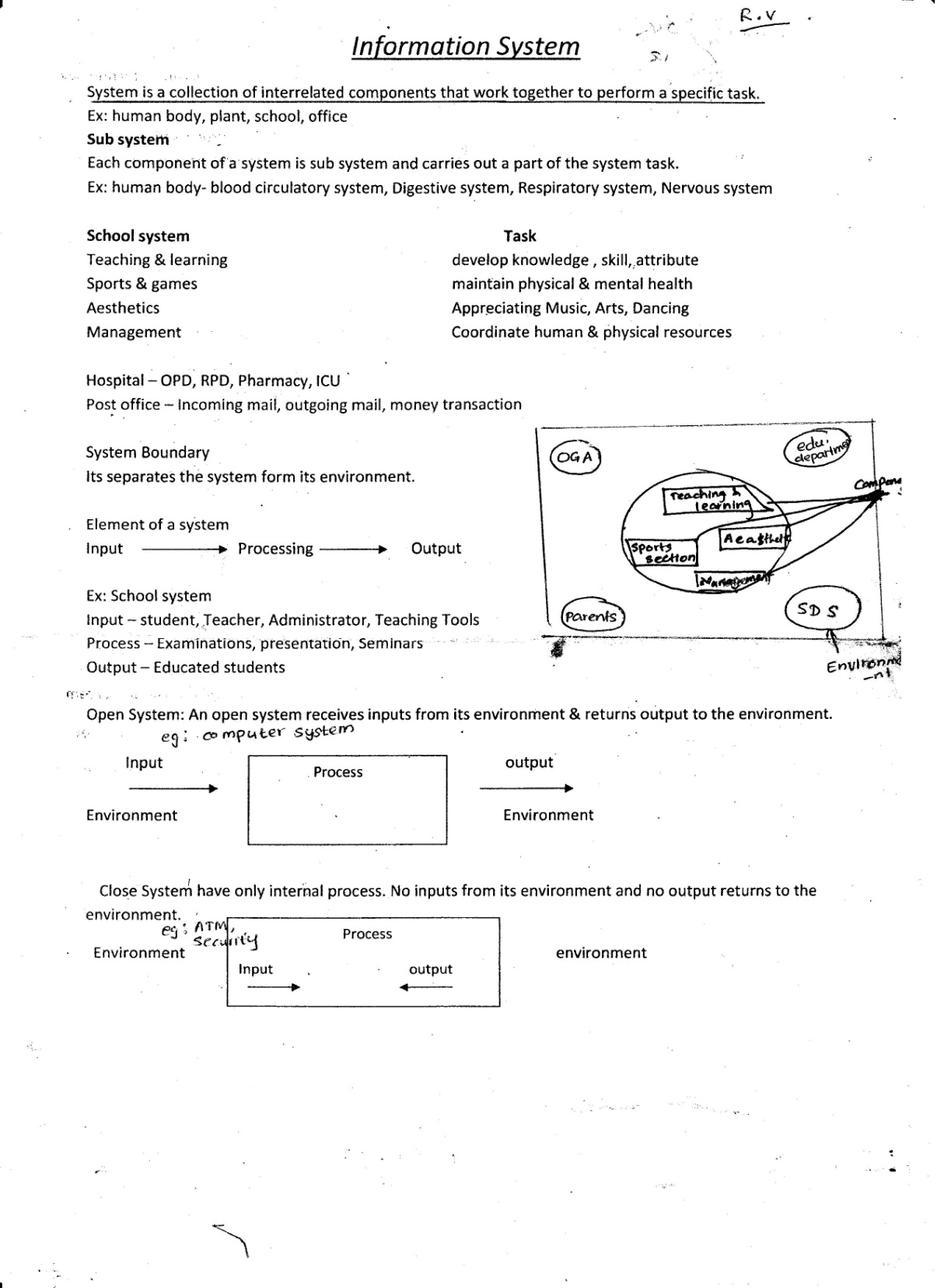 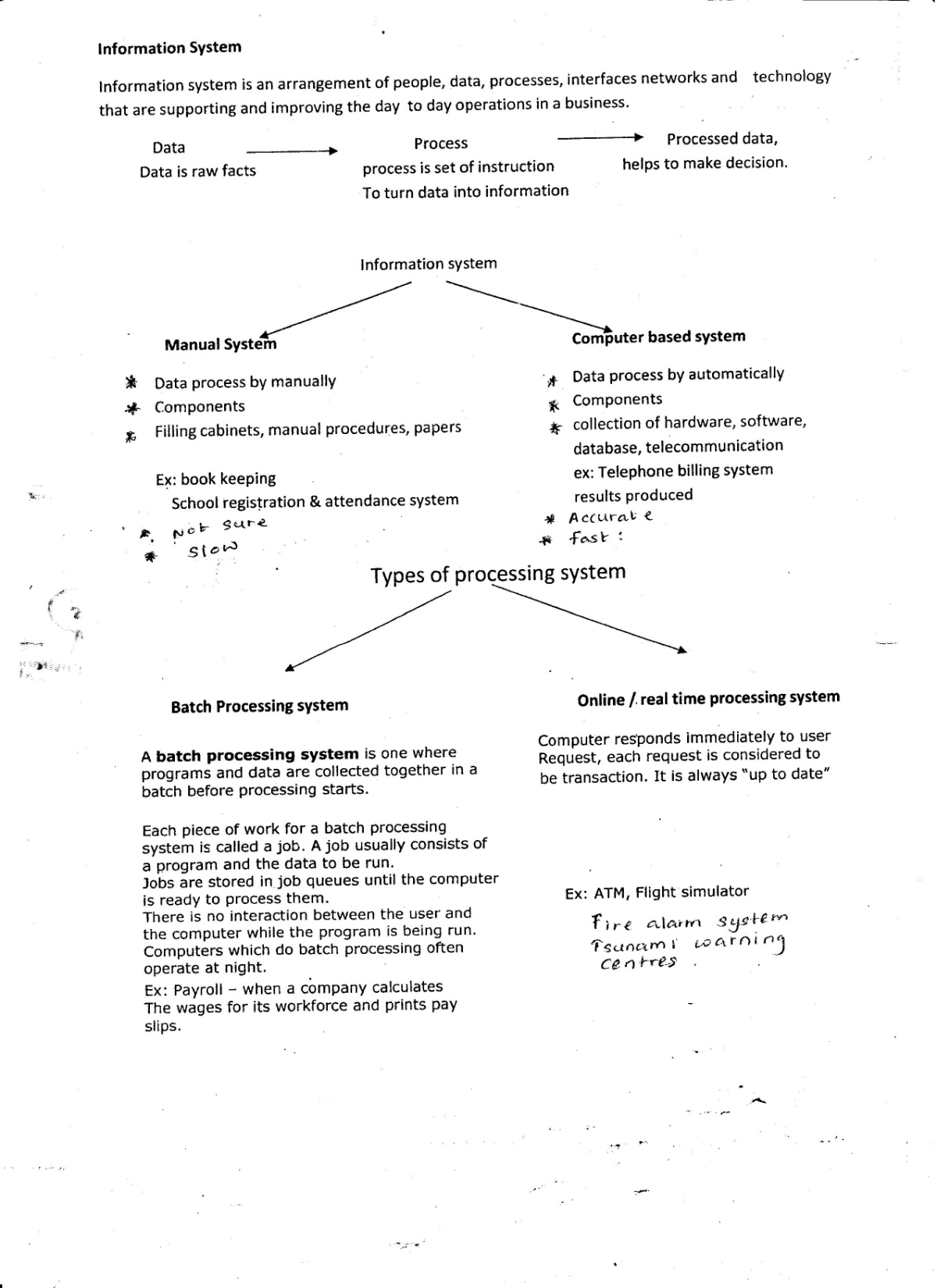 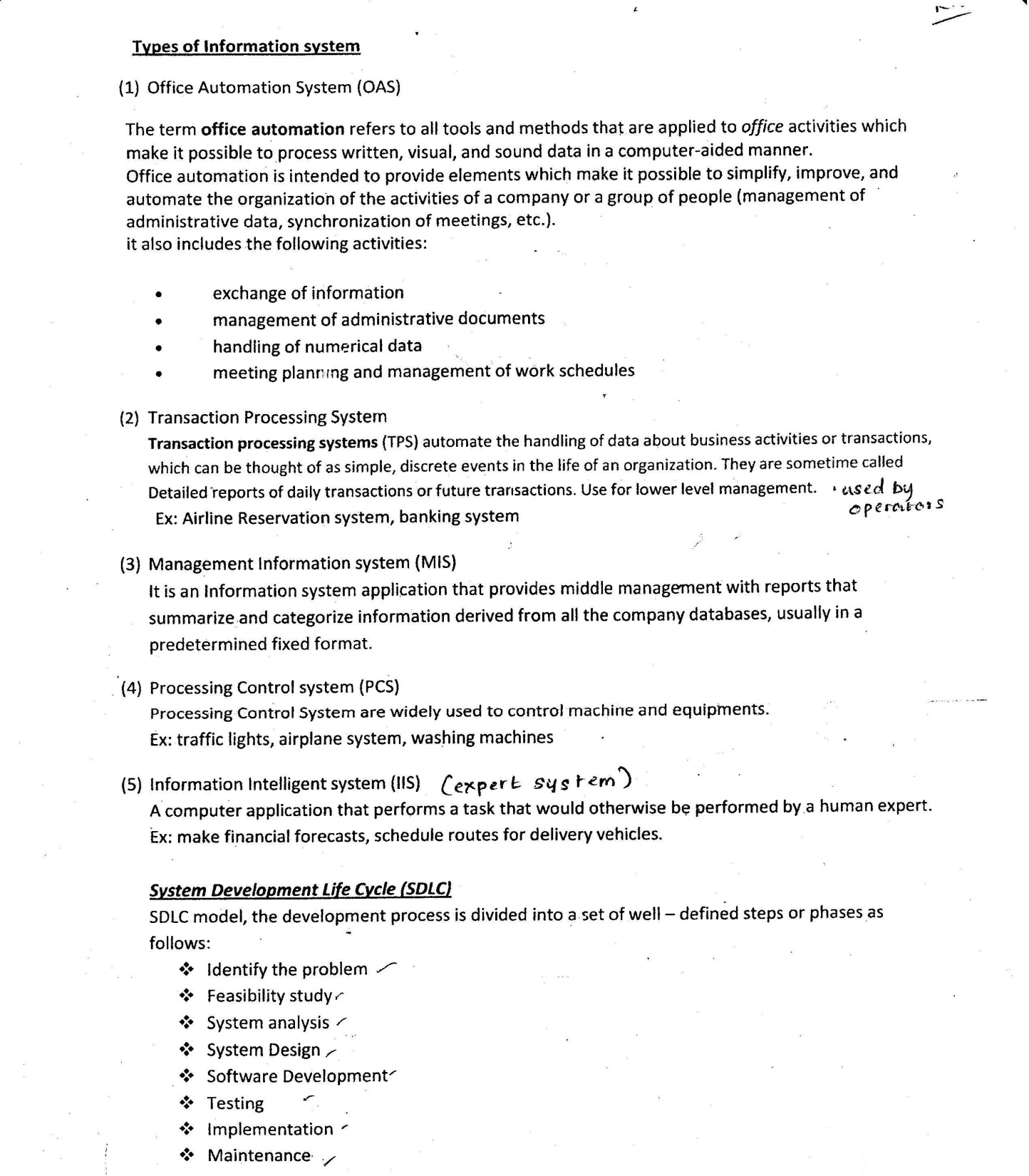 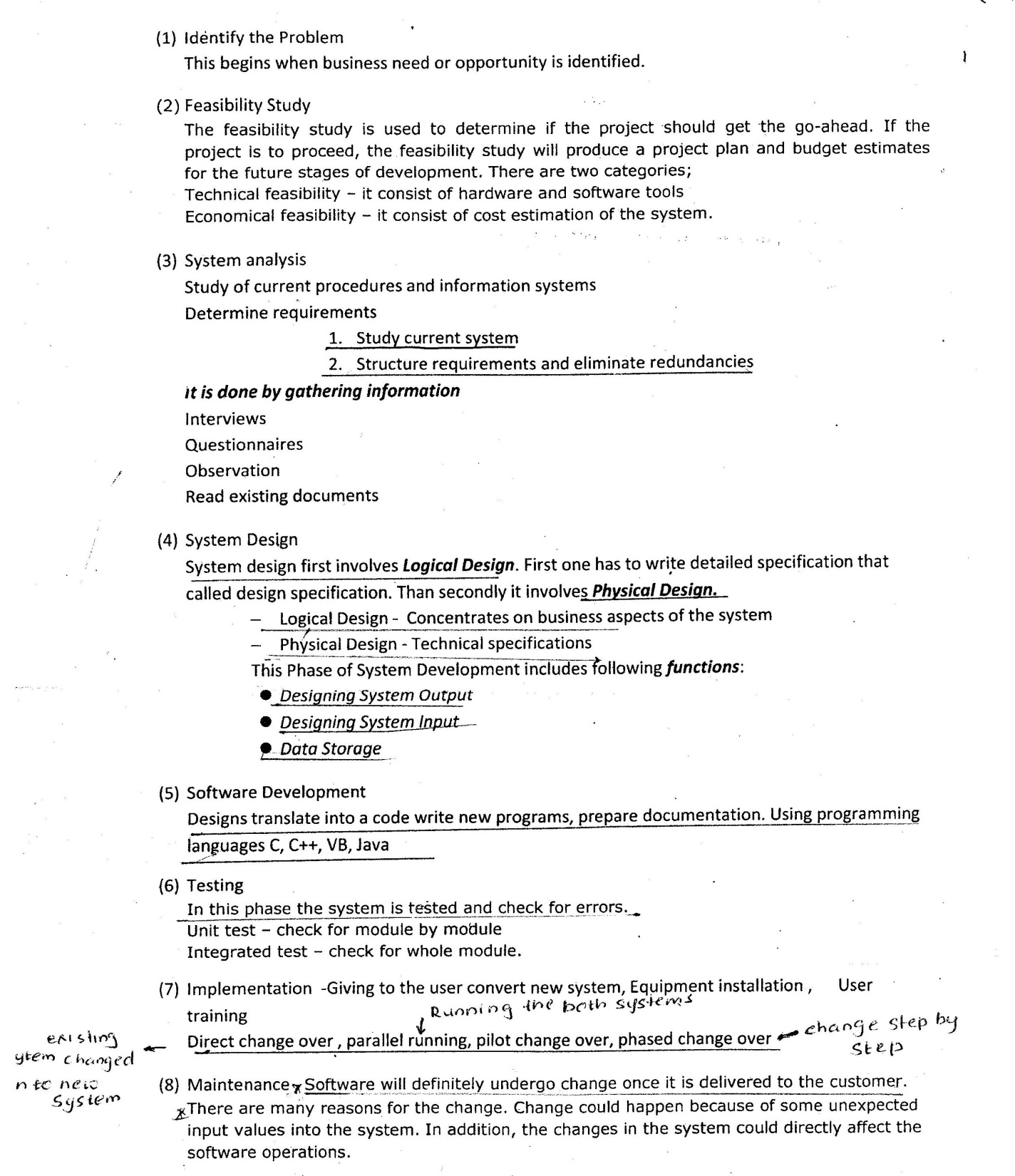